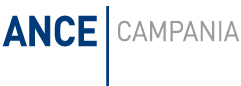 scadenzario
n. 11/10
NOVEMBRE 2024
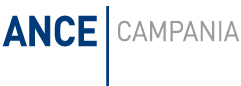 VENERDI 15 NOVEMBRE 2024
scadenzario
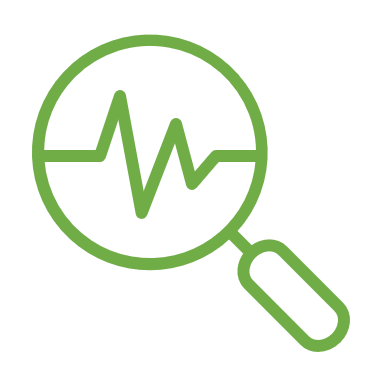 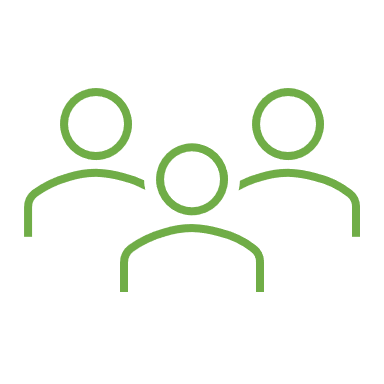 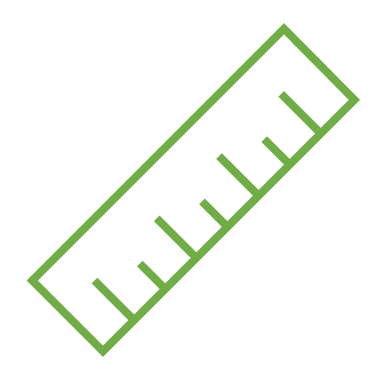 2
Chi
Cosa
Fisco
di partita IVA: autofattura elettronica
Autofattura elettronica.
Termine invio al sistema SDI autofattura elettronica, relativa ai documenti di acquisto ricevuti, nel mese precedente, da soggetti esteri che non transitano nel Nostro sistema SDI. Occorre utilizzare la codifica:
TD17: integrazione o autofattura per acquisto di servizi all’estero (residente UE o Extra UE)
TD19: integrazione per acquisto di beni intracomunitari:
TD19: integrazione per acquisti interni tramite internet di beni da soggetti extra UE.
TITOLARI DI PARTITA IVA
Dicembre 2023
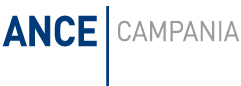 VENERDI 15 NOVEMBRE 2024
scadenzario
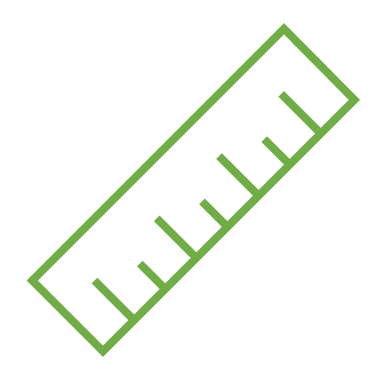 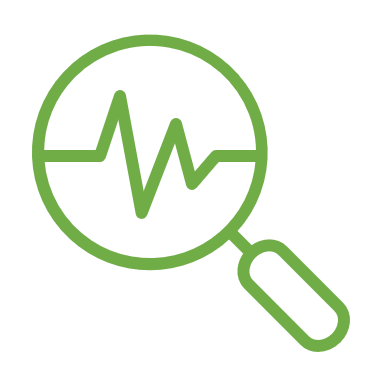 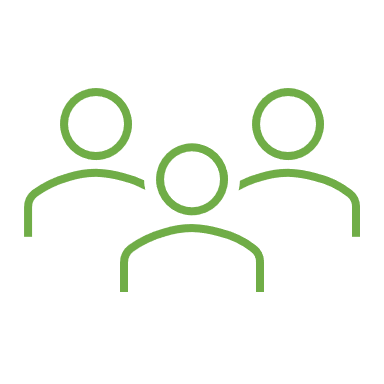 3
Chi
Fisco
Cosa
llllllllllllllliiiiiiiiiiiiiiiiiiiiiiinnnnnnnnnnnnnnnnnnnnnVVVVVVVVVVVVVVVVVVVVVVVVVVVVVVVVVVVVVVVVVVVVVVVVVVVVVVVVVVVVVVVVVVVVVVVVVVVVVVVVVVVVVVVVVVVVVVVVVVVVVVVVVVVVVVVVVVVVVVVVVVVVVVVVVVVVVVVVVVVVVVVVVVVVVVVVVVVVVVVVVVVVVVVVVVVVVVVVVVVVVVVVVVVVVVVVVVVVVVVVVVVVVVVVVVVVVVVVVVVVVVVVVVVVVVVVVVVVVVVVVVVVVVVVVVVVVVVVVVVVVVVVVVVVVVVVVVVVVVVVVVVVVVVVVVVVVnnnnnnnnnnnnnnnnnnnnnnnnnnnnnnnnnnnnnnnnnnnn
TITOLARI DI PARTITA IVA
Imposta di bollo E-fatture
Messa a disposizione delle somme dovute a seguito pubblicazione Elenchi A e B per l’assolvimento dell’imposta di Bollo sulle E-fatture emesse nel III trimestre 2024. Gli importi sono visibili dal portale «fatture e corrispettivi,» a cui il contribuente potrà accedere con credenziali Agenzia elle Entrate, SPID, CIE – Carta d’identità Elettronica  o CNS – Carta Nazionale dei Servizi.
Dicembre 2023
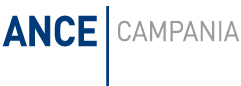 LUNEDI 18 NOVEMBRE 2024
scadenzario
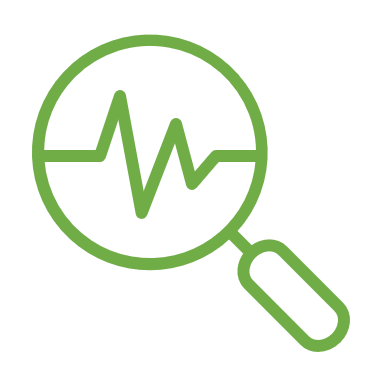 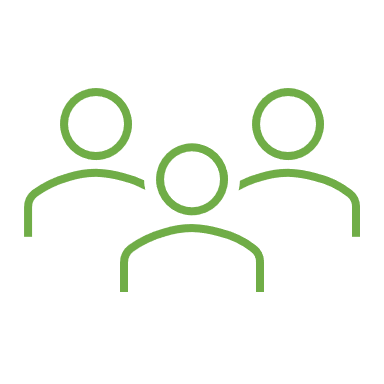 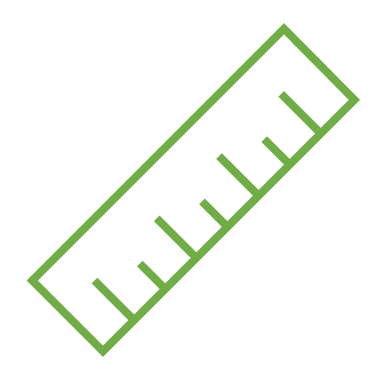 4
Chi
Cosa
Fisco
TITOLARI DI PARTITA IVA
llllllllllllllliiiiiiiiiiiiiiiiiiiiiiinnnnnnnnnnnnnnnnnnnnnVVVVVVVVVVVVVVVVVVVVVVVVVVVVVVVVVVVVVVVVVVVVVVVVVVVVVVVVVVVVVVVVVVVVVVVVVVVVVVVVVVVVVVVVVVVVVVVVVVVVVVVVVVVVVVVVVVVVVVVVVVVVVVVVVVVVVVVVVVVVVVVVVVVVVVVVVVVVVVVVVVVVVVVVVVVVVVVVVVVVVVVVVVVVVVVVVVVVVVVVVVVVVVVVVVVVVVVVVVVVVVVVVVVVVVVVVVVVVVVVVVVVVVVVVVVVVVVVVVVVVVVVVVVVVVVVVVVVVVVVVVVVVVVVVVVVVnnnnnnnnnnnnnnnnnnnnnnnnnnnnnnnnnnnnnnnnnnnn
Versamento IVA OTTOBRE
Liquidazione e versamento IVA di OTTOBRE  2024, senza maggiorazione, codice 6009 – sezione erario – anno 20224.
Dicembre 2023
LUNEDI 18 NOVEMBRE 2024dicembre 20231g
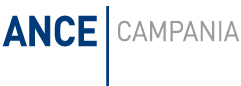 scadenzario
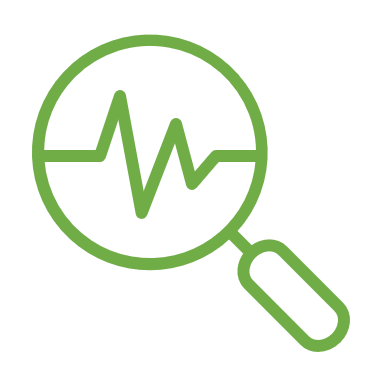 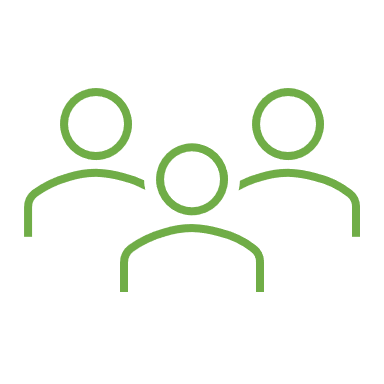 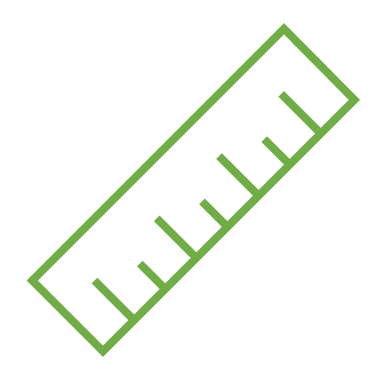 5
Chi
Cosa
Fisco
Versamento IVA annuale
Termine versamento 9°di 9 rate del saldo IVA anno 2023, così come risultante dalla dichiarazione annuale IVA. Per ogni mese a partire da mese di marzo, il contribuente deve applicare l’interesse dello 0,33% con versamento con codice tributo 1668 – sezione erario – anno di imposta 2023.L’imposta deve essere versata con codice tributo 6099 – sezione erario – anno di imposta 2023.
ogni mese o frazione di mese a partire
TITOLARI DI PARTITA IVA
llllllllllllllliiiiiiiiiiiiiiiiiiiiiiinnnnnnnnnnnnnnnnnnnnnnnnnnnnnnnnnnnnnnnnnnnnnnnnnnnnnnnnnnnnnnnnn
Dicembre 2023
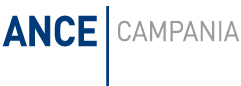 LUNEDI 18 NOVEMBRE 2024
scadenzario
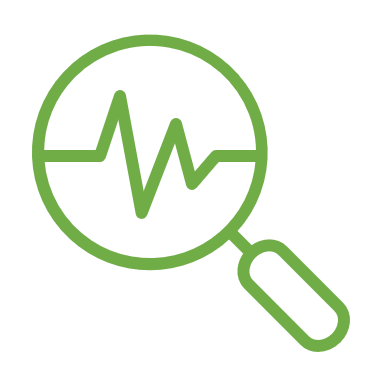 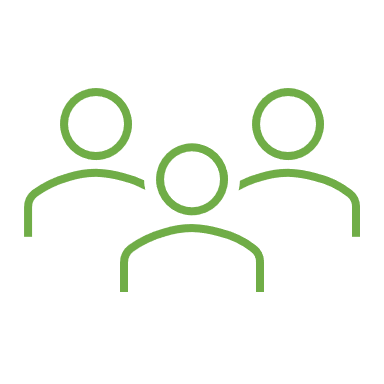 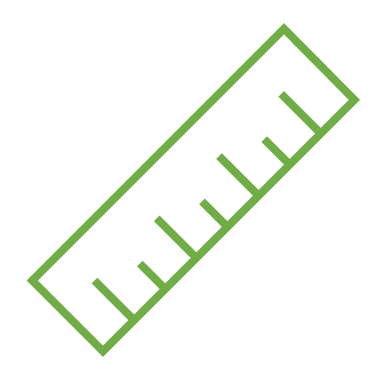 6
Chi
Cosa
Fisco
TITOLARI DI PARTITA IVA
Versamento RA ottobre
Versamento delle ritenute d’acconto operate a ottobre  2024. codice tributo 1040 – mese 10 – anno 2024 sezione erario.
llllllllllllllliiiiiiiiiiiiiiiiiiiiiiinnnnnnnnnnnnnnnnnnnnnnnnnnnnnnnnnnnnnnnnnnnnnnnnnnnnnnnnnnnnnnnnn
Dicembre 2023
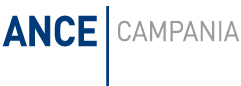 LUNEDI 18 NOVEMBRE 2024
scadenzario
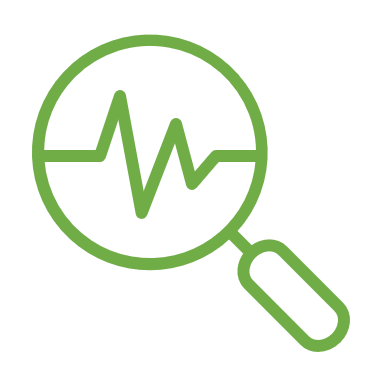 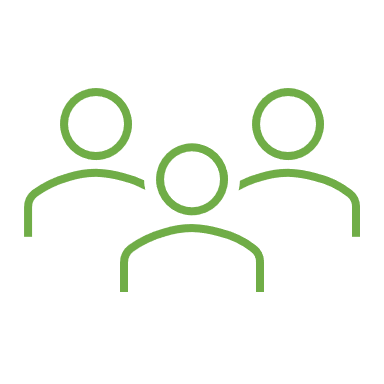 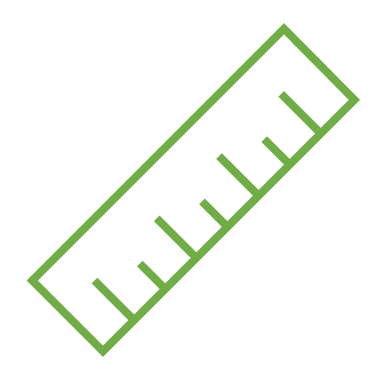 7
Chi
Cosa
Fisco
TITOLARI DI PARTITA IVA
llllllllllllllliiiiiiiiiiiiiiiiiiiiiiinnnnnnnnnnnnnnnnnnnnnnnnnnnnnnnnnnnnnnnnnnnnnnnnnnnnnnnnnnnnnnnnn
Versamento IVA trimestrale III trimestre 2024
Liquidazione e versamento III trimestre 2024, versamento con maggiorazione 1% versamento con codice tributo 6033 – sezione erario – anno 2024.
Dicembre 2023
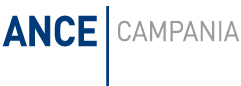 LUNEDI 18 NOVEMBRE 2024
scadenzario
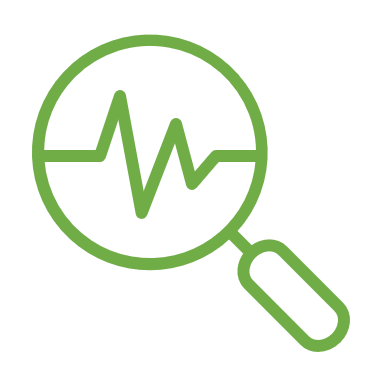 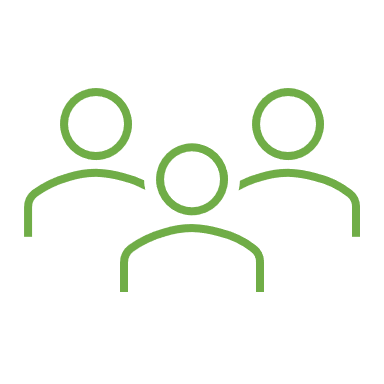 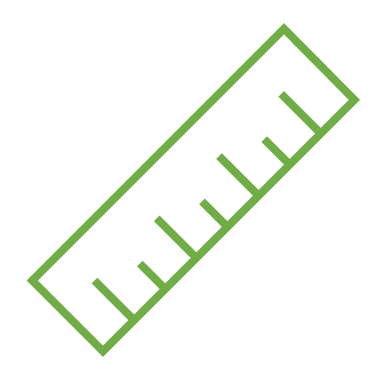 8
Chi
Cosa
FISCO
TITOLARI DI PARTITA IVA
llllllllllllllliiiiiiiiiiiiiiiiiiiiiiinnnnnnnnnnnnnnnnnnnnnnnnnnnnnnnnnnnnnnnnnnnnnnnnnnnnnnnnnnnnnnnnn
Versamento Imposte
Per i titolari di partita IVA e persone fisiche termine versamento 6° rata di 7 per le imposte risultanti dai Modelli Redditi e IRAP 2024 che hanno versato la prima rata entro il 1° luglio, termine versamento 5° rata di 6 delle imposte per chi ha versato la prima rata al 30 luglio con la maggiorazione dello 0,40%.
Il versamento va fatto tramite modello F24 Telematico. Gli interessi per la rateizzazione non vanno cumulati all’imposta, ma versati a parte con i seguenti codici tributo (per le imposte) e causali (per i contributi):
*1668 – interessi pagamento dilazionato, imposte erariali;
*3805 – interessi pagamento dilazionato, (tributi regionali);
*3857 – interessi pagamento dilazionato, tributi locali;
Dicembre 2023
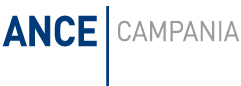 LUNEDI 18 NOVEMBRE 2024 dicembre 2023
scadenzario
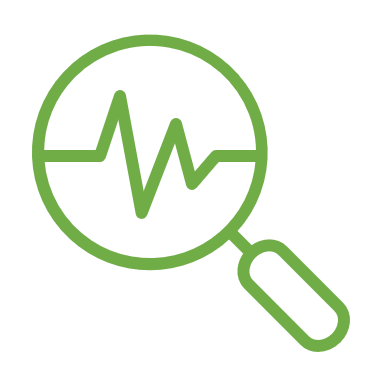 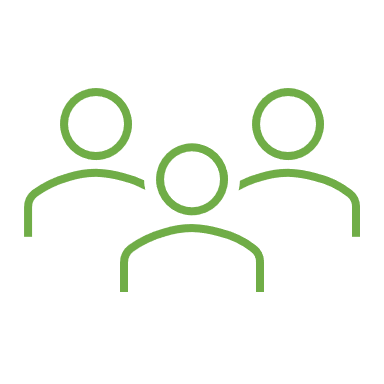 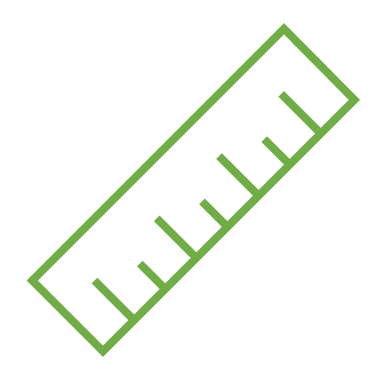 9
Chi
Cosa
FISCO
Cedolare secca,
Per i titolari di partita IVA e persone fisiche termine versamento 6° di 7 dell’imposta sostitutiva sui canoni locativi per i quali si è scelto di applicare il regime della Cedolare secca, dovuta dai contribuenti titolari di partita IVA che hanno versato la prima rata entro il 1° luglio.
Per i titolari di partita IVA e persone fisiche termine versamento 5° rata di 6 dell’imposta sostitutiva  sui canoni locativi sui quali si è scelto di applicare il regime della Cedolare Secca dovuta dai contribuenti titolari di partita IVA che hanno versato la prima rata entro il 30 luglio.
Si tratta del saldo 2023 e del primo acconto 2024,I versamenti vanno effettuati tramite modello F24 telematico .Gli interessi per la rateizzazione non vanno cumulati all’imposta ma versati a parte con il codice tributo 1668 – interessi pagamento dilazionato , imposte erariali.
TITOLARI DI PARTITA IVA
llllllllllllllliiiiiiiiiiiiiiiiiiiiiiinnnnnnnnnnnnnnnnnnnnnnnnnnnnnnnnnnnnnnnnnnnnnnnnnnnnnnnnnnnnnnnnn
Dicembre 2023
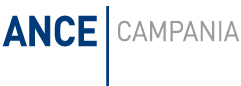 LUNEDI 25 NOVEMBRE 20242023
scadenzario
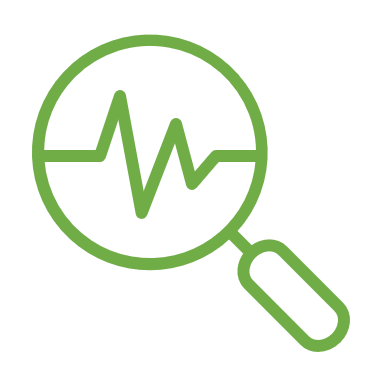 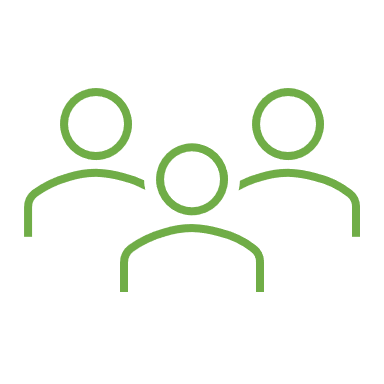 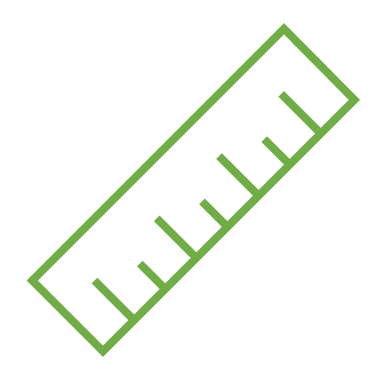 10
Chi
Cosa
FISCO
Presentazione modello INTRASTAT mensile-trimestrale
Scadenza termine presentazione modello INTRASTAT mensile relativo al mese precedente in relazione alle operazioni effettuate per cessione di beni o prestazione di servizi nei confronti dei soggetti UE. Per i soggetti titolari di partita IVA la presentazione del Modello INTRASTAT mensile è obbligatoria solo per i contribuenti che hanno effettuato un ammontare di operazioni superiori a 50.000 euro nel mese precedente, relativamente a cessioni di beni e servizi nei confronti di soggetti NON residenti in Italia ma appartenenti alla Comunità Europea, in qualità di  titolari di partita IVA di uno Stato membro UE.
Per i soggetti che hanno effettuato operazioni inferiori a 50.000 euro, la presentazione del Modello INTRASTAT relativo alla cessione di beni e servizi nei confronti dei soggetti NON residenti in Italia ma appartenenti alla Comunità Europea può essere effettuato TRIMESTRALMENTE, entro il giorno 25 del mese successivo al trimestre di riferimento.
TITOLARI DI PARTITA IVA
llllllllllllllliiiiiiiiiiiiiiiiiiiiiiinnnnnnnnnnnnnnnnnnnnnnnnnnnnnnnnnnnnnnnnnnnnnnnnnnnnnnnnnnnnnnnnn
Dicembre 2023
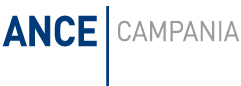 LUNEDI’ 2 DICEMBRE 20242023
scadenzario
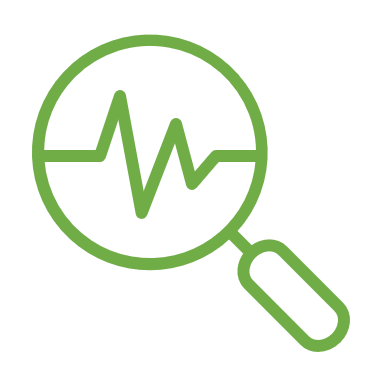 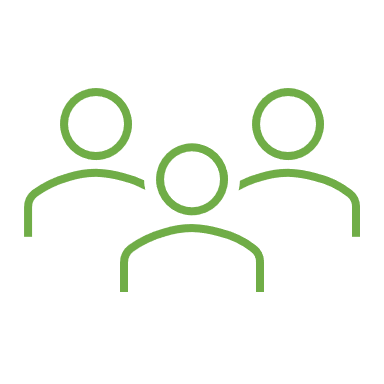 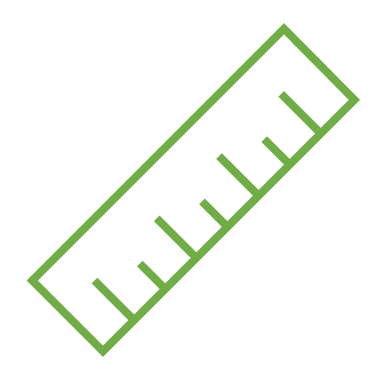 11
Chi
Cosa
FISCO
TITOLARI DI PARTITA IVA
Versamento II acconto di imposta
Termine versamento in un’unica soluzione o II acconto di imposta  per l’anno 2024. Il versamento deve essere pari al 60%  del saldo pagato dal contribuente per l’anno di imposta 2023, così come risultante dalla compilazione del Modello redditi 2024.
I principali codici tributo per i versamenti del II acconto:
4034 – IRPEF acconto, seconda rata o acconto in un’ unica soluzione;
3813 – IRAP acconto, seconda rata o acconto in un’unica soluzione;
2002 – IRES  acconto, seconda rata o acconto in un’unica soluzione;
1791 – Imposta sostitutiva sul regime forfettario – acconto seconda o unica rata;
1794 – Imposta sostitutiva sul regime dei «nuovi minimi» – acconto seconda o unica rata;
4045 -  Imposta sul valore degli immobili  situati all’estero (IVIE) – acconto seconda o unica rata;
4048 -  Imposta sul valore delle attività finanziarie detenute all’estero (IVAFE);
1841 – Cedolare secca, seconda rata o acconto in un’unica soluzione.
llllllllllllllliiiiiiiiiiiiiiiiiiiiiiinnnnnnnnnnnnnnnnnnnnnnnnnnnnnnnnnnnnnnnnnnnnnnnnnnnnnnnnnnnnnnnnn
Dicembre 2023
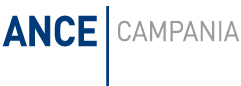 LUNEDI’ 2 DICEMBRE 2024
scadenzario
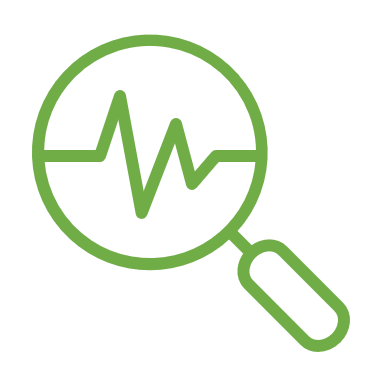 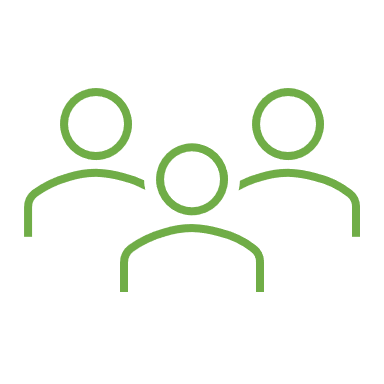 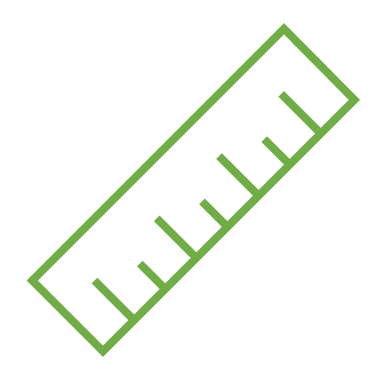 12
Chi
Cosa
FISCO
Invio liquidazione periodica III trimestre 2024
Termine invio liquidazione periodica IVA relativa al III trimestre 2024. L’invio deve essere effettuato da tutti i soggetti titolari di partita IVA che nel trimestre di riferimento hanno effettuato  operazioni attive e passive soggette ad IVA.
Il modello deve essere trasmesso in modalità telematica dai possessori delle credenziali Fisco on line o in alternativa deve essere delegato un intermediario alla trasmissione del modello. Sono esonerati dall’adempimento i contribuenti non tenuti alla presentazione della dichiarazione IVA (ad esempio chi effettua esclusivamente operazioni esenti, le associazioni in regime forfettario) o all’effettuazione delle liquidazioni periodiche, come i produttori agricoli in regime semplificato.
TITOLARI PARTITA IVA
llllllllllllllliiiiiiiiiiiiiiiiiiiiiiinnnnnnnnnnnnnnnnnnnnnnnnnnnnnnnnnnnnnnnnnnnnnnnnnnnnnnnnnnnnnnnnn
Dicembre 2023
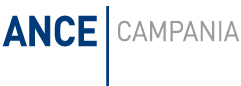 LUNEDI’ 2 DICEMBRE 2024
scadenzario
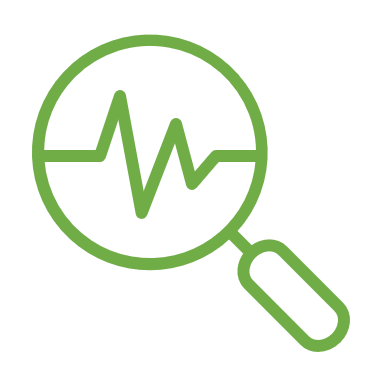 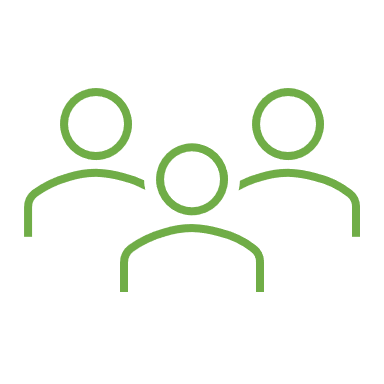 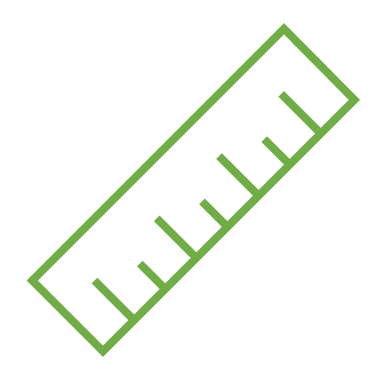 13
Fisco
Chi
Cosa
TITOLARI DI PARTITA IVA
llllllllllllllliiiiiiiiiiiiiiiiiiiiiiinnnnnnnnnnnnnnnnnnnnnnnnnnnnnnnnnnnnnnnnnnnnnnnnnnnnnnnnnnnnnnnnn
Versamento imposta di bollo sulle E-fatture
Per i soggetti titolari di partita IVA scadenza del versamento dell’imposta di bollo dovuta sulle E-fatture emesse nel III trimestre 2024. Accedendo nella propria area riservata sul portale FATTURE E CORRISPETTIVI  messo a disposizione dall’Agenzia delle Entrate con credenziali Fisco on line, è possibile provvedere al conteggio dell’imposta dovuta, all’addebito diretto sul conto corrente, o in alternativa prelevare F24 predisposto direttamente dal  sistema FATTURE E CORRISPETTIVI.
I codici tributo di riferimento sono:
2524 – imposta di bollo E-fatture IV trimestre;
2525 – imposta di bollo E fatture sanzioni;
2526 – imposta di bollo E-fatture interessi.
Facciamo presente che nel caso in cui l’importo dovuto nel I e II  trimestre non ecceda la soglia dei 250 euro, allora il versamento degli importi deve essere effettuato entro la scadenza del III trimestre, e pertanto entro la data del 30 novembre.
Dicembre 2023
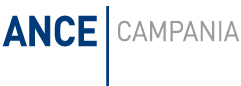 LUNEDI’ 2 DICEMBRE 2024
scadenzario
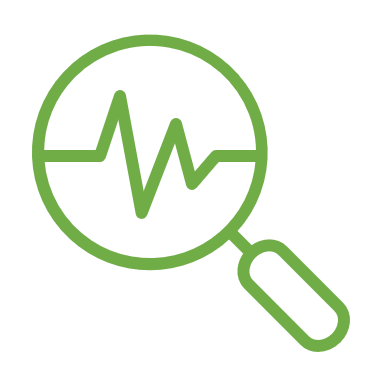 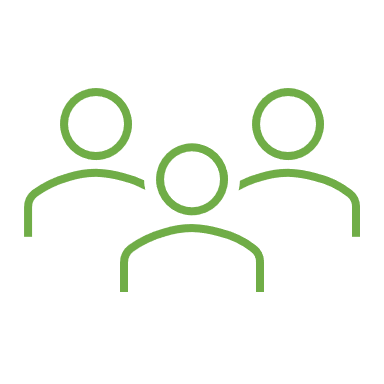 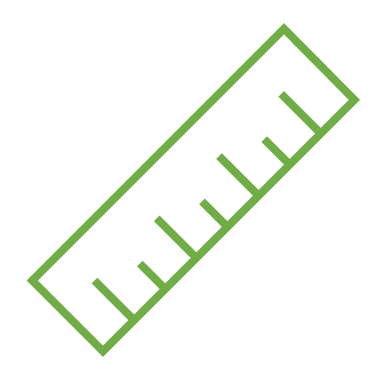 14
F I S CO
Chi
Cosa
Rottamazione Quater: versamento rata
Termine versamento rata relativa alla Rottamazione Quater per i contribuenti che hanno aderito nell’anno 2023
TITOLARI DI PARTITA IVA
llllllllllllllliiiiiiiiiiiiiiiiiiiiiiinnnnnnnnnnnnnnnnnnnnnnnnnnnnnnnnnnnnnnnnnnnnnnnnnnnnnnnnnnnnnnnnn
Dicembre 2023
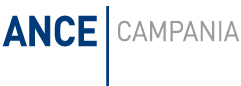 LUNEDI’ 18 NOVEMBRE 2024
scadenzario
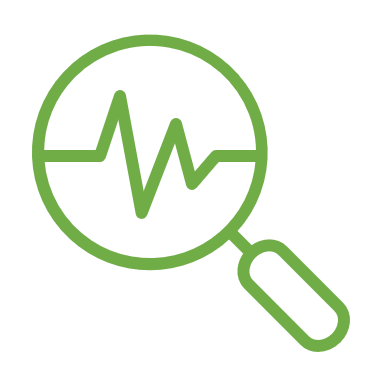 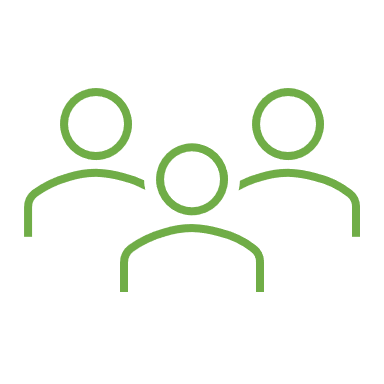 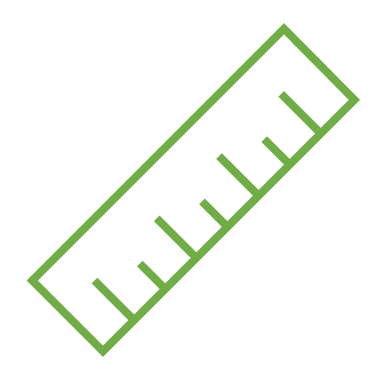 15
PREVIDENZA
Chi
Cosa
DATORI DI LAVORO
llllllllllllllliiiiiiiiiiiiiiiiiiiiiiinnnnnnnnnnnnnnnnnnnnnnnnnnnnnnnnnnnnnnnnnnnnnnnnnnnnnnnnnnnnnnnnn
Versamento ritenute e contributi.
Versamento da parte del sostituto di imposta delle ritenute fiscali e contributi previdenziali trattenuti dal datore di lavoro al lavoratore dipendente, contestualmente alla quota a carico del datore di lavoro.
Il versamento avviene mediante  Modello F24, compilato con gli estremi del sostituto e gli estremi della matricola INPS del sostituto, in relazione  al mese di ottobre  2024.
Dicembre 2023
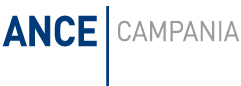 LUNEDI’ 2 DICEMBRE 2024
scadenzario
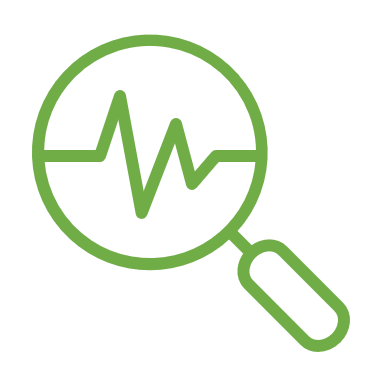 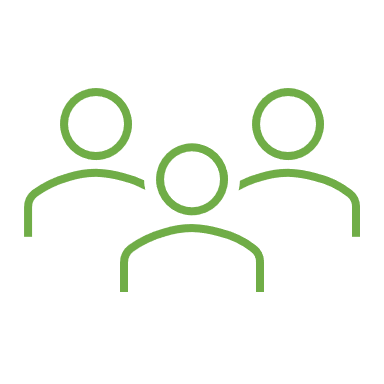 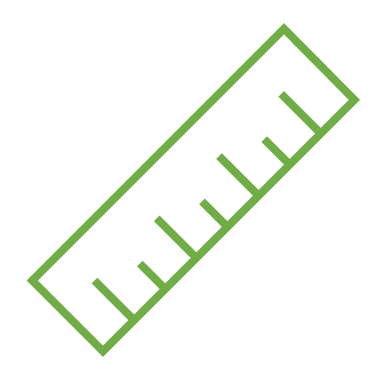 16
PREVIDENZA
Chi
Cosa
DATORI DI LAVORO
UNIEMENS
Entro oggi i datori di lavoro devono comunicare la denuncia, relativa al mese di ottobre  delle retribuzioni e dei relativi contributi corrisposti a ogni lavoratore dipendente o collaboratore. La mancata comunicazione entro i tempi determina un reato di evasione contributiva.
llllllllllllllliiiiiiiiiiiiiiiiiiiiiiinnnnnnnnnnnnnnnnnnnnnnnnnnnnnnnnnnnnnnnnnnnnnnnnnnnnnnnnnnnnnnnnn
Dicembre 2023
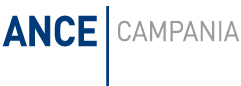 Grazie ancecampania.it
scadenzario
17
ANCE Campania
081 764 5851
info@ancecampania.it
www.ancecampania.it
Dicembre 2023